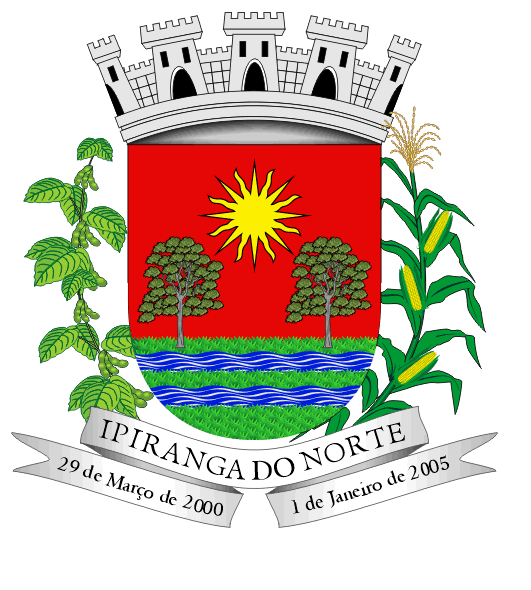 Audiência Pública Projeto de Lei LOA 2022
Município de Ipiranga do Norte - MT
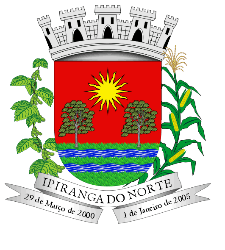 OBJETIVO DA AUDIÊNCIA
Apresentação do Projeto de Lei Orçamentária Anual – LOA 2022;
Fundamentação legal:
• Lei de Responsabilidade Fiscal – art.48;
• Lei Federal 10.257/2001 – Estatuto das Cidades - art. 44.
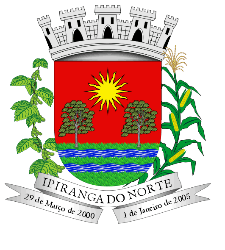 LOA - LEI ORÇAMENTÁRIA ANUAL
CONCEITO
LOA – LEI ORÇAMENTÁRIA ANUAL
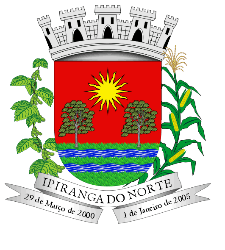 É uma lei que estabelece as despesas e as receitas que serão realizadas no próximo ano;
O orçamento anual visa concretizar os objetivos e metas propostas no PPA, segundo as diretrizes estabelecidas pela LDO;
As despesas são fixadas, pois nenhuma despesa pública pode ser executada fora do orçamento;
Caso exista necessidade de inclusão de novas despesas, deverá ser elaborado projeto de lei para aprovação do legislativo, onde deve constar a origem dos recursos para a nova despesa.

Fundamentação legal:
• Constituição Federal - art. 165
• Lei de Responsabilidade Fiscal artigo 5º
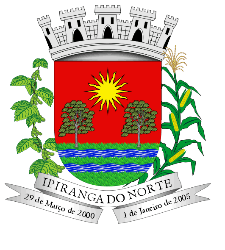 PRIORIDADES
ORIENTAÇÕES
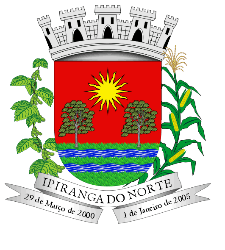 INTEGRAÇÃO ENTRE AS PEÇAS DE PLANEJAMENTO
Não podem ser criados novos programas ou ações no orçamento sem que exista a compatibilidade entre as três peças orçamentárias;
As alterações via projeto de lei devem contemplar as três peças;
A criação de novas dotações deve ser objeto de Projeto de Lei a ser apreciado pelo Poder Legislativo;
O Poder Executivo pode remanejar valores entre as dotações existentes, respeitando o índice de remanejamento, bem como demais critérios estabelecidos na LDO.
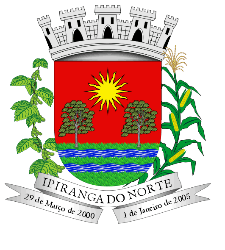 EXIGÊNCIAS ATUAIS PARA AS PEÇAS ORÇAMENTÁRIAS
Participação Social: art. 1º da CF (Estado Democrático de Direitos) e art. 48 LRF (participação popular);
Ênfase nas Realizações e Resultados: ênfase nos fins (sociedade) e não nos meios (administração);
Refletir a realidade: LRF (equilíbrio das contas públicas e metas realistas).
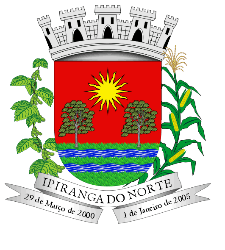 RECEITA PREVISTA
CENÁRIO DE RECEITA PARA O EXERCÍCIO DE 2022
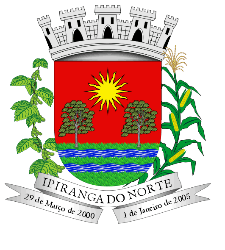 EVOLUÇÃO DA RECEITA - PREFEITURA
Média de Crescimento de 2017 a 2020 = 11,62%
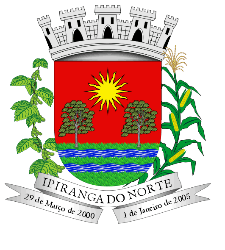 PROJEÇÃO/CENÁRIO DA RECEITA CONSOLIDADO
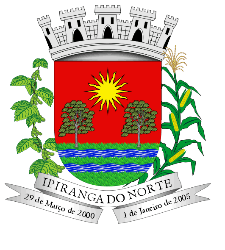 DISTRIBUIÇÃO DAS RECEITAS
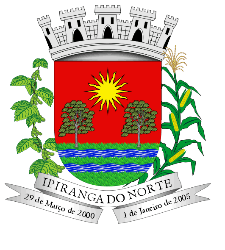 EMENDAS PARLAMENTARES
*Percentual Emenda individual 1,2% da previsão da Receita Corrente Líquida 2021*
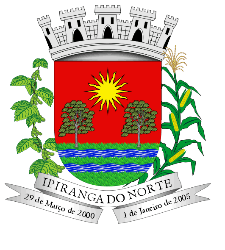 DESPESA FIXADA
METAS DE DESPESA PARA O PRÓXIMO EXERCÍCIO
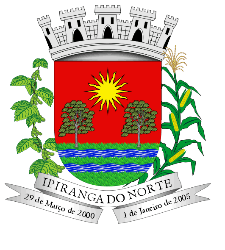 LOA – ESTRUTURA DA DESPESA
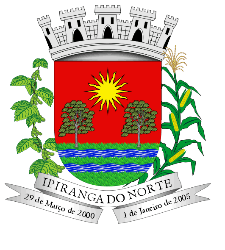 DISTRIBUIÇÃO POR ENTIDADE
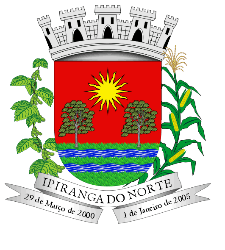 METAS DE DESPESA POR SECRETARIA
INFRAESTRUTURA - 26,19%
EDUCAÇÃO, CULTURA, ESPORTE E LAZER - 25,42%
SAÚDE - 17,16%
GESTÃO, PLANEJAMENTO E FINANÇAS - 8,74%
PREVIDÊNCIA - 6,41%
CÂMARA - 4,15%
TRABALHO, ASSISTÊNCIA SOCIAL E HABITAÇÃO - 3,82%
AGRICULTURA, MEIO AMBIENTE, INDÚSTRIA, COMÉRCIO, SERVIÇO E TURISMO - 2,75%
GABINETE - 2,51%
SAAE - 1,59%
RESERVA - 1,27%
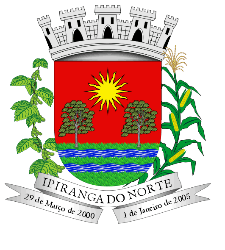 DISTRIBUIÇÃO POR SECRETARIA
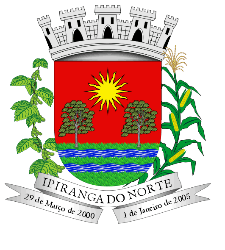 DISTRIBUIÇÃO POR FUNÇÃO DE GOVERNO
01 LEGISLATIVA
04 ADMINISTRAÇÃO
06 SEGURANÇA PÚBLICA
08 ASSISTÊNCIA SOCIAL
09 PREVIDÊNCIA SOCIAL
10 SAÚDE
11 TRABALHO
12 EDUCAÇÃO
13 CULTURA
14 DIREITOS DE CIDADANIA
15 URBANISMO
17 SANEAMENTO
18 GESTÃO AMBIENTAL
20 AGRICULTURA
22 INDÚSTRIA
23 COMÉRCIO E SERVIÇOS
25 ENERGIA
26 TRANSPORTE
27 DESPORTO E LAZER
28 ENCARGOS ESPECIAIS
99 RESERVA DE CONTINGÊNCIA
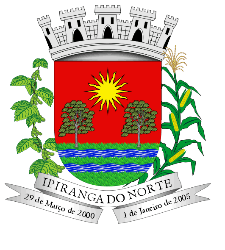 DISTRIBUIÇÃO POR NATUREZA DE DESPESA
PESSOAL E ENCARGOS
R$ 22.494.727,19 - (34,57%)
JUROS S/ DIVIDA
R$ 64.671,85 - (0,10%)
CUSTEIO
R$ 24.578.062,04 - (37,78%)
INVESTIMENTOS
R$ 13.522.691,33 - (20,78%)
AMORTIZAÇÃO DE DÍVIDA
R$ 666.667,67 - (1,02%)
RESERVA DO RPPS/CONTINGÊNCIA
R$ 3.735.839,92 - (5,74%)
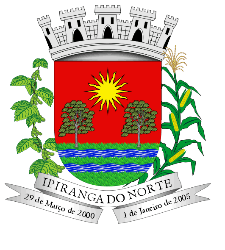 DISTRIBUIÇÃO POR ÓRGÃO/ ELEMENTO DE DESPESA
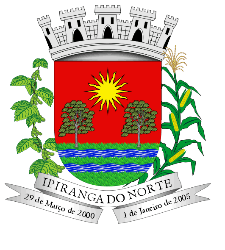 DISTRIBUIÇÃO POR ÓRGÃO/ELEMENTO DE DESPESA
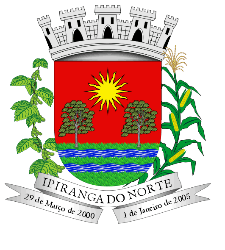 DISTRIBUIÇÃO POR ÓRGÃO/ELEMENTO DE DESPESA
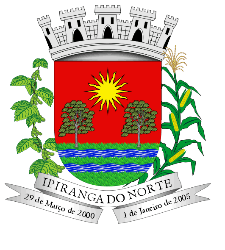 DISTRIBUIÇÃO POR ÓRGÃO/ELEMENTO DE DESPESA
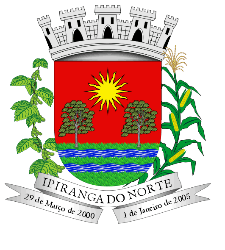 DISTRIBUIÇÃO POR ÓRGÃO/ELEMENTO DE DESPESA
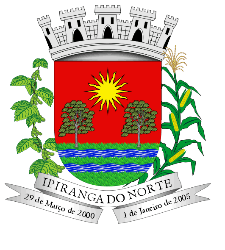 DISTRIBUIÇÃO POR ÓRGÃO/ELEMENTO DE DESPESA
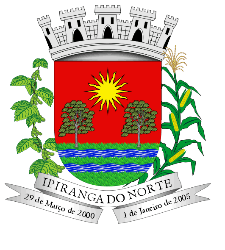 DISTRIBUIÇÃO POR ÓRGÃO/ELEMENTO DE DESPESA
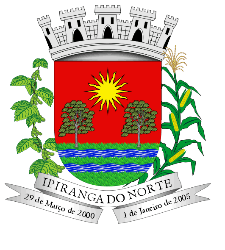 DISTRIBUIÇÃO POR ÓRGÃO/ELEMENTO DE DESPESA
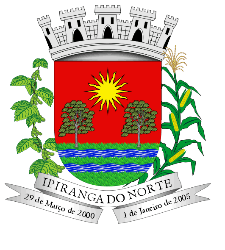 DISTRIBUIÇÃO POR ÓRGÃO/ELEMENTO DE DESPESA
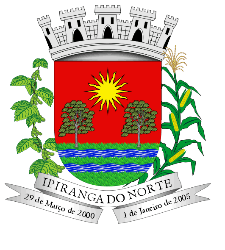 DISTRIBUIÇÃO POR ÓRGÃO/ELEMENTO DE DESPESA
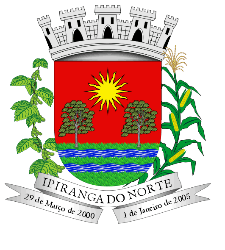 DISTRIBUIÇÃO POR ÓRGÃO/ELEMENTO DE DESPESA
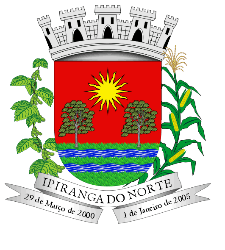 DISTRIBUIÇÃO POR ÓRGÃO/ELEMENTO DE DESPESA
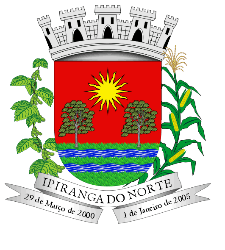 DISTRIBUIÇÃO POR ÓRGÃO/ ELEMENTO DE DESPESA
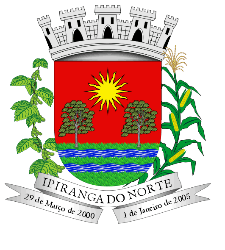 AGRADECEMOS A ATENÇÃO E A PRESENÇA DE TODOS!
PODER LEGISLATIVO – GESTÃO 2021/2022
Presidente: Eluir Cavassin


Apresentação:
Antônio de Abrantes Alves Neto